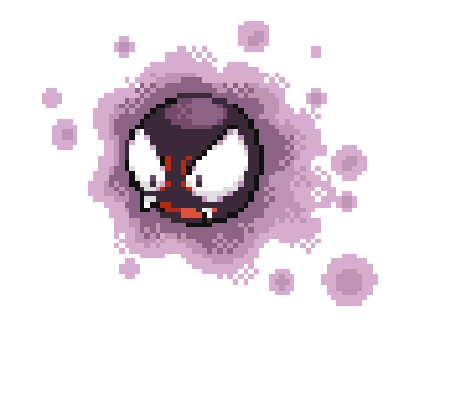 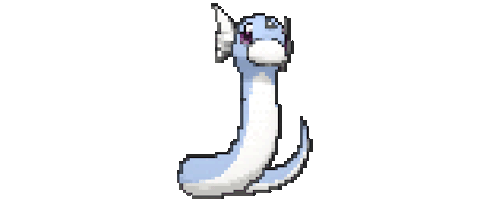 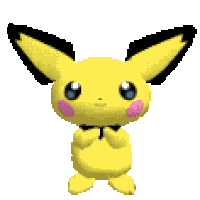 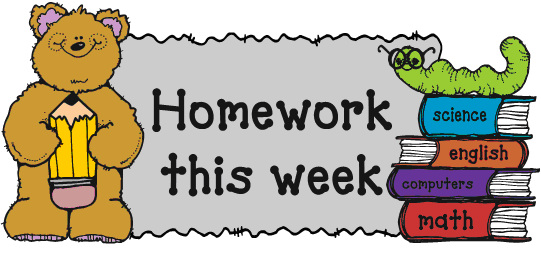 【第一週英語作業】
聽: CD1(第2~4首)，每聽3遍請家長簽一次名。

背:複習Focus讀寫練習本P1~P2單字，下週開始
   進行單字道館挑戰。

寫:完成Focus讀寫練習本P3~P4。
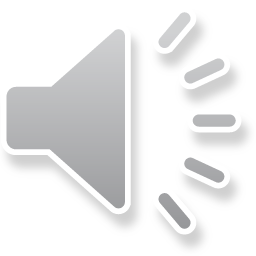 Unit 1
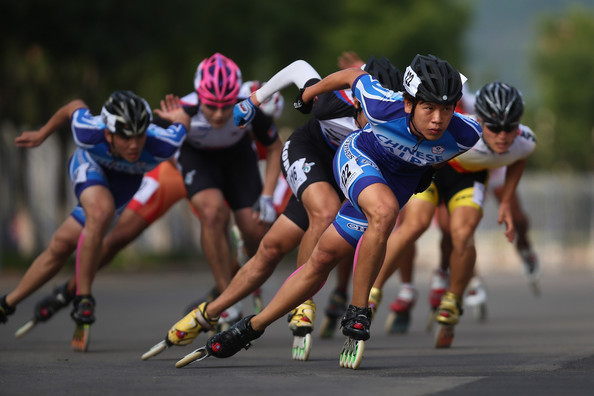 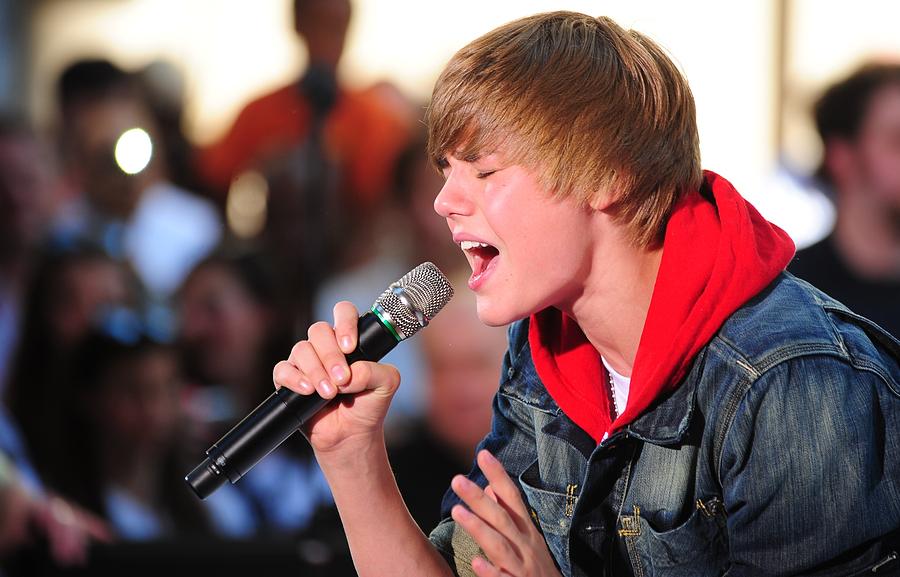 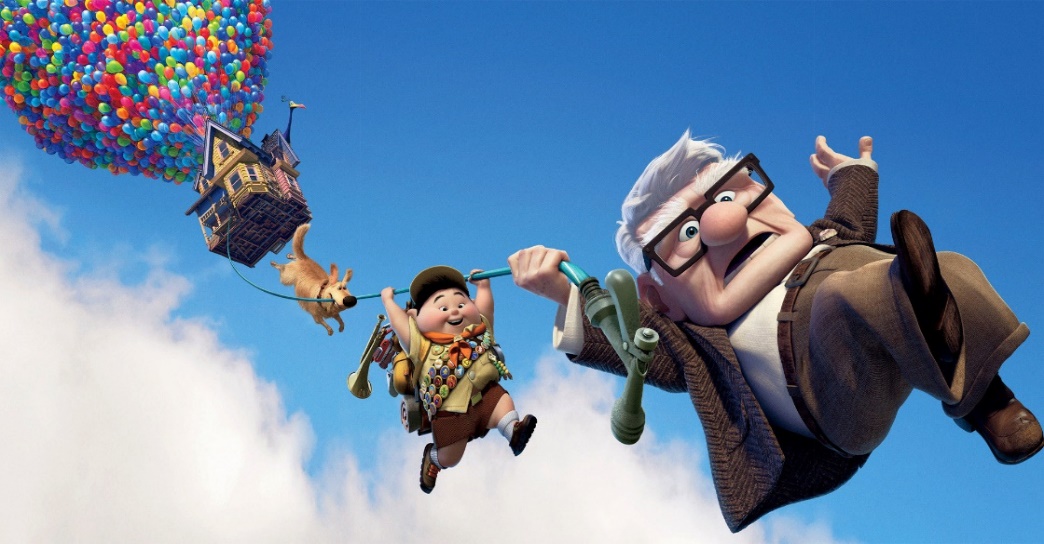 6
1
4
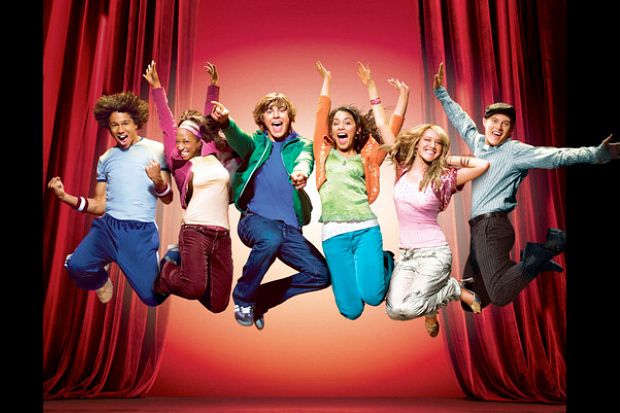 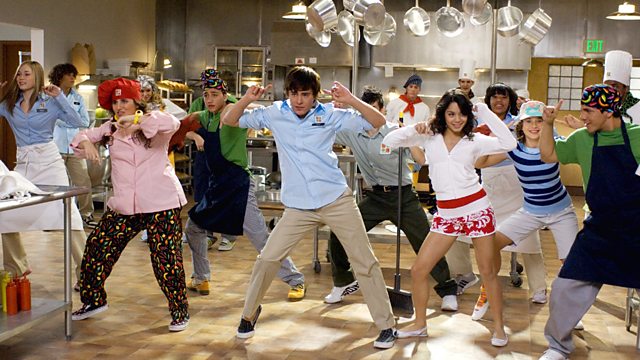 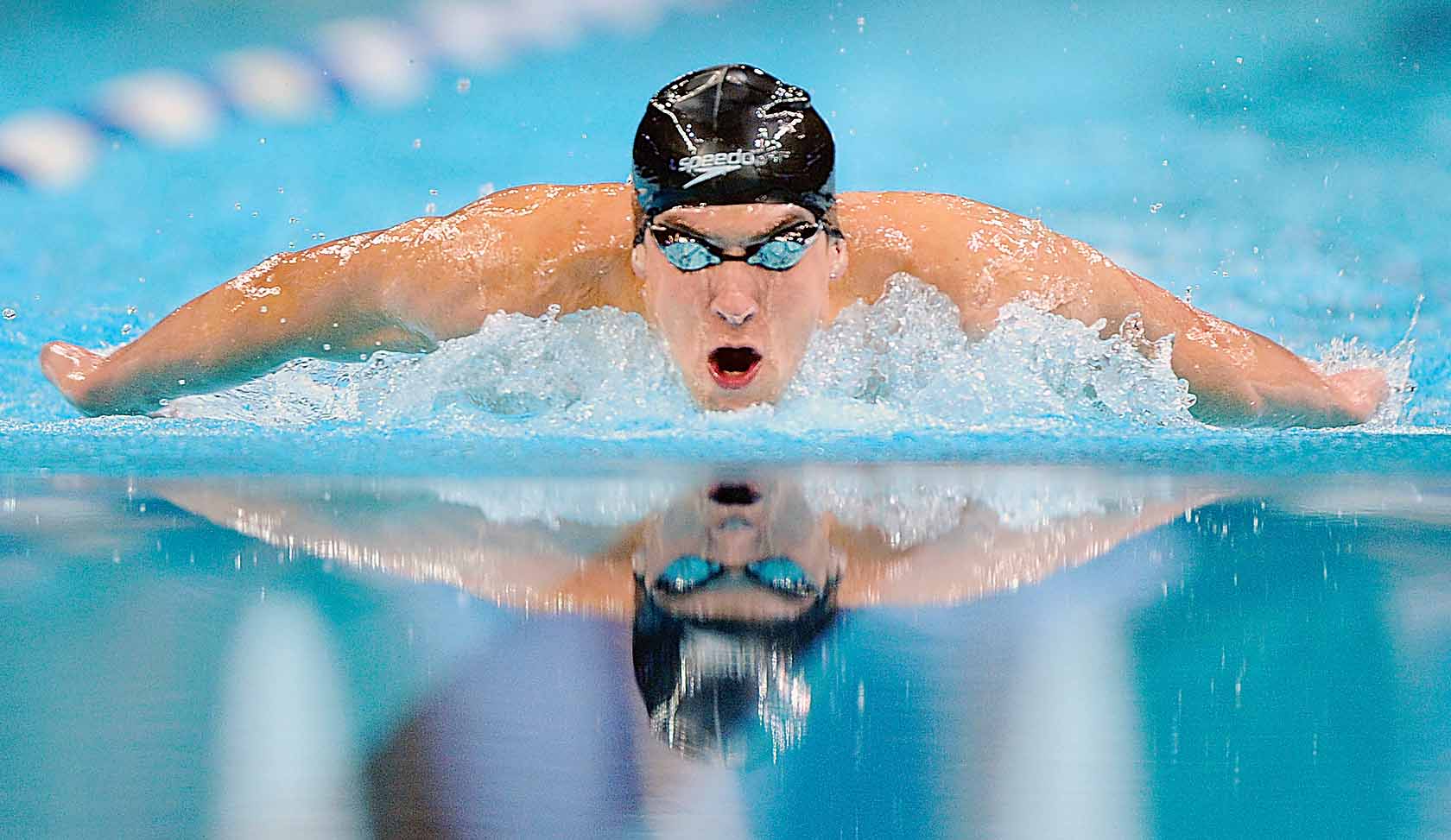 3
5
2
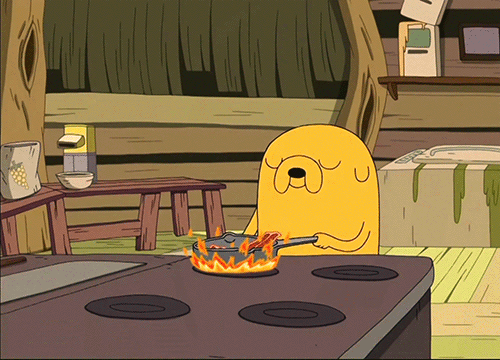 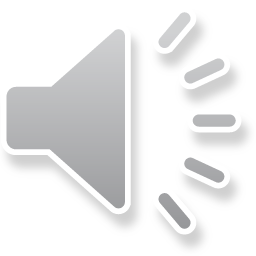 Unit 2
1
6
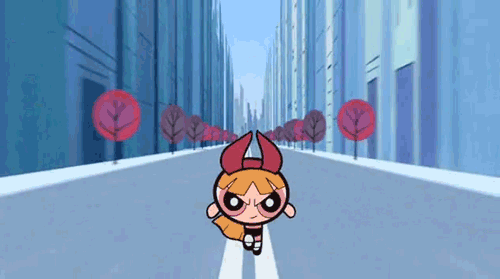 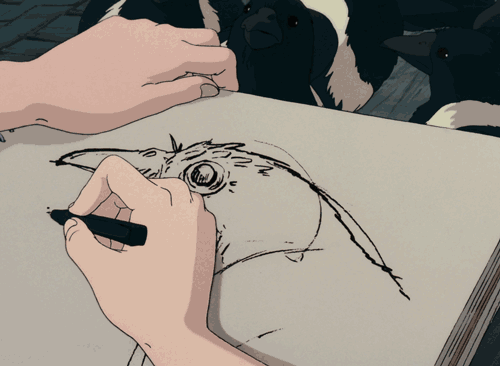 2
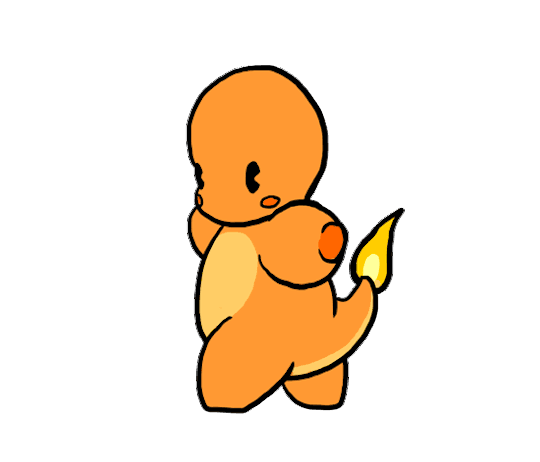 5
4
3
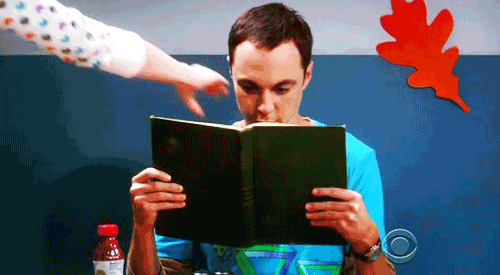 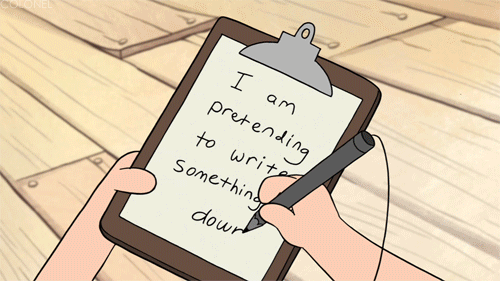 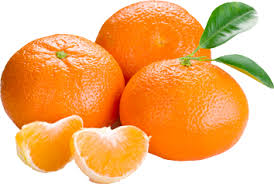 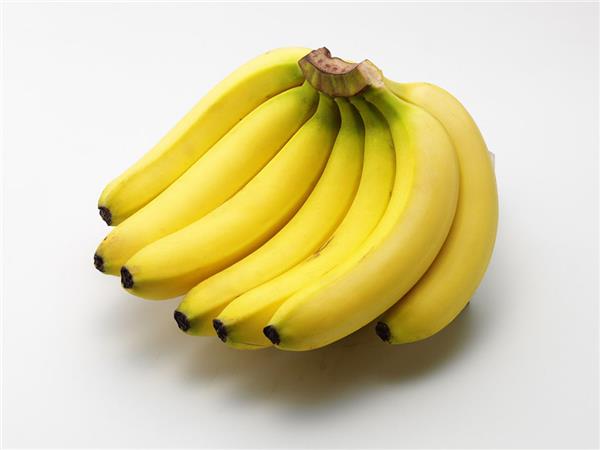 2
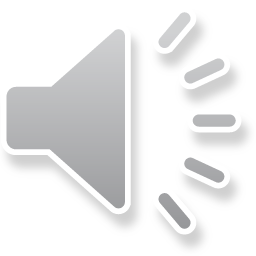 Unit 3
3
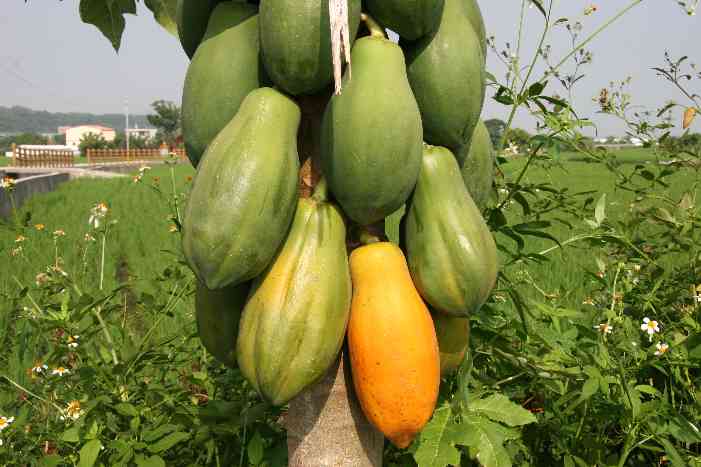 4
1
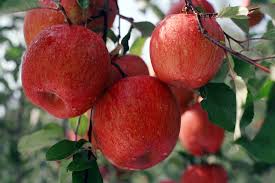 6
5
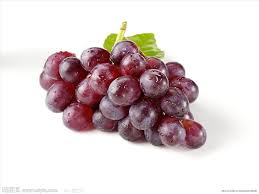 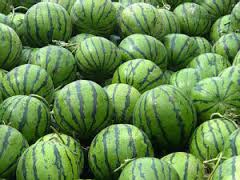 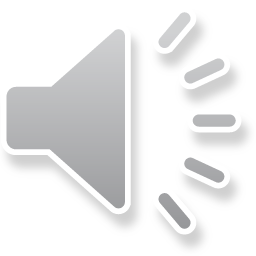 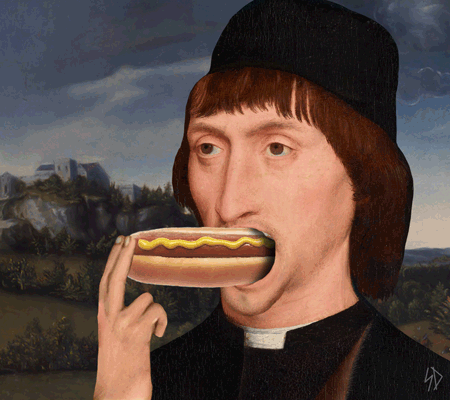 2
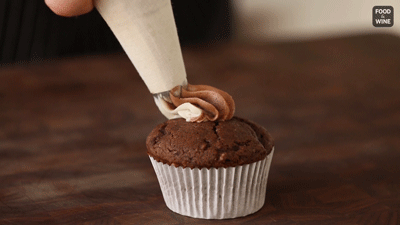 Unit 4
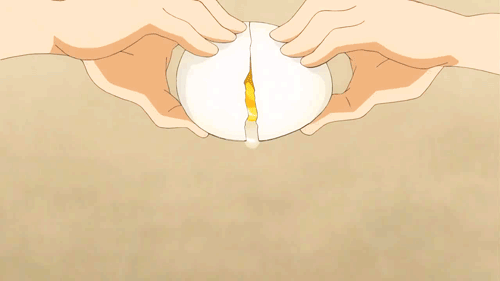 1
3
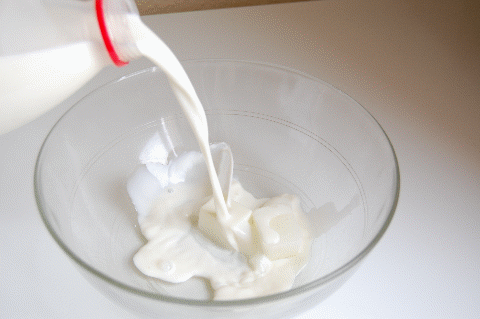 6
5
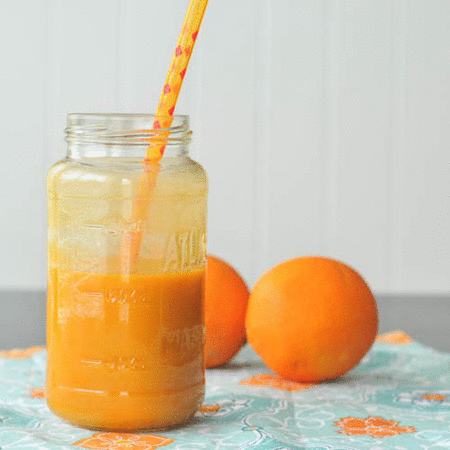 7
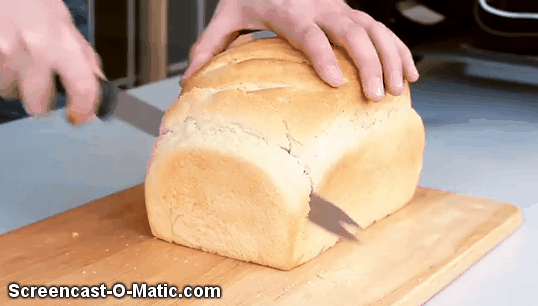 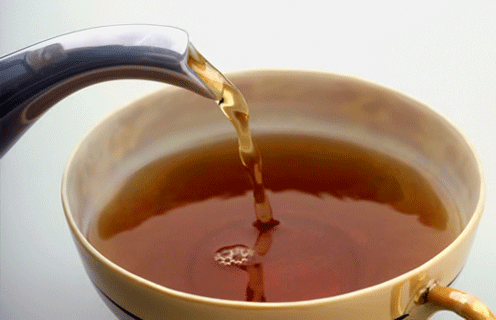 4
Spelling Battle
1.Each group can get one white box and a set of vowels (a/e/i/o/u).
2. Everybody takes turns to pick up 5 or 6 cards.
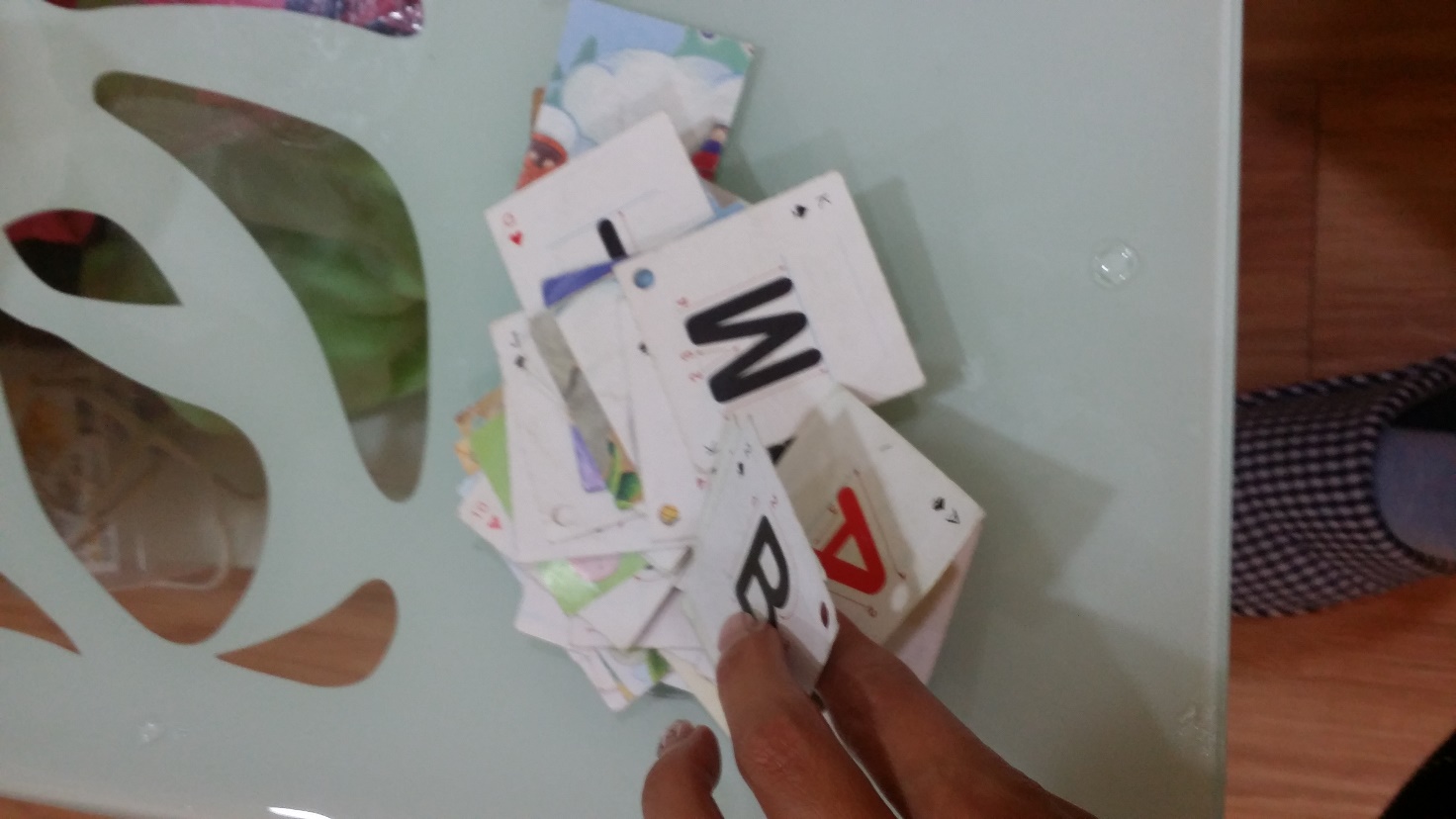 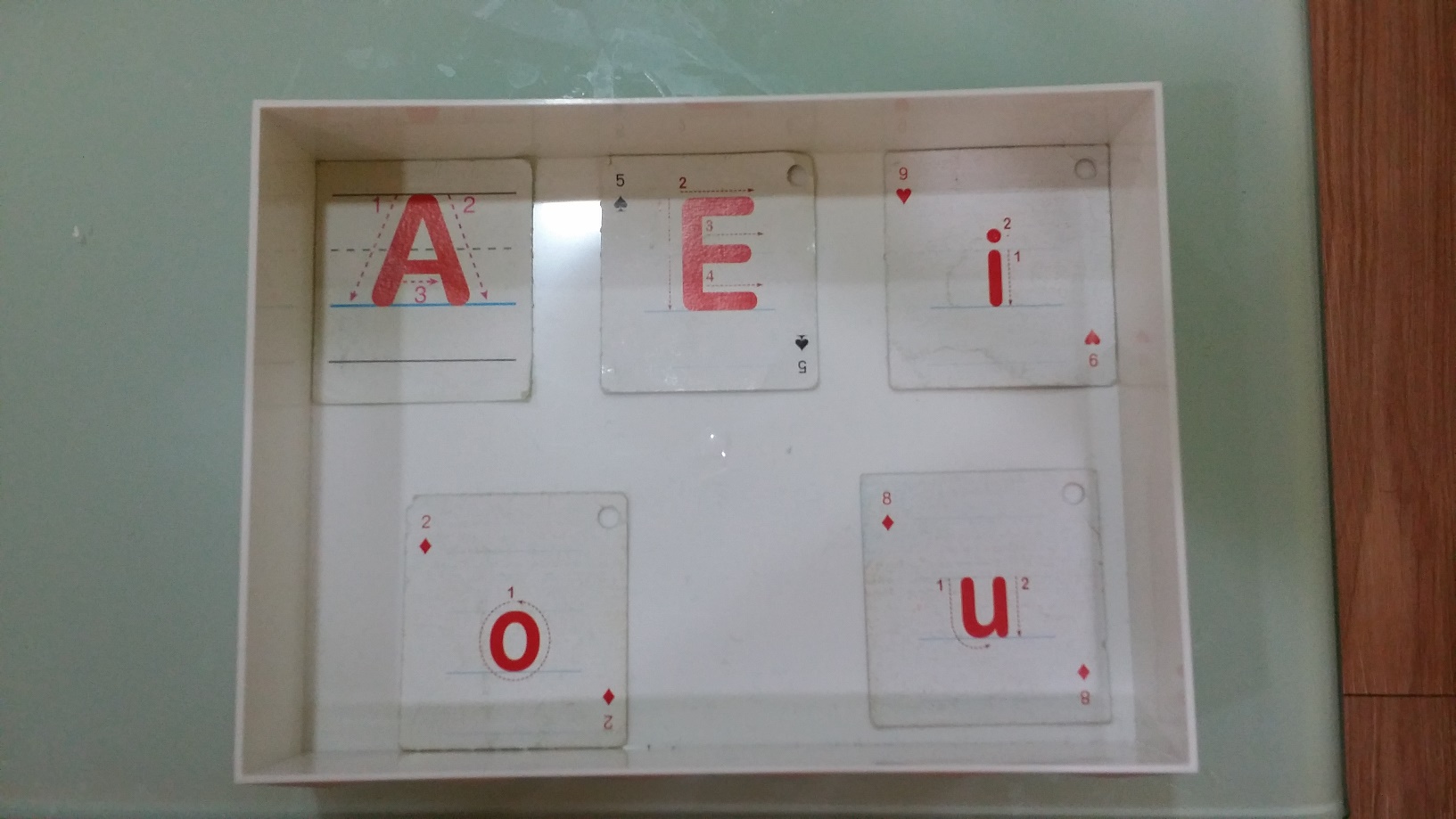 3. Whole group members use these cards to spell the words as many as possible.
4. View  upper case and lower case as the same letter.
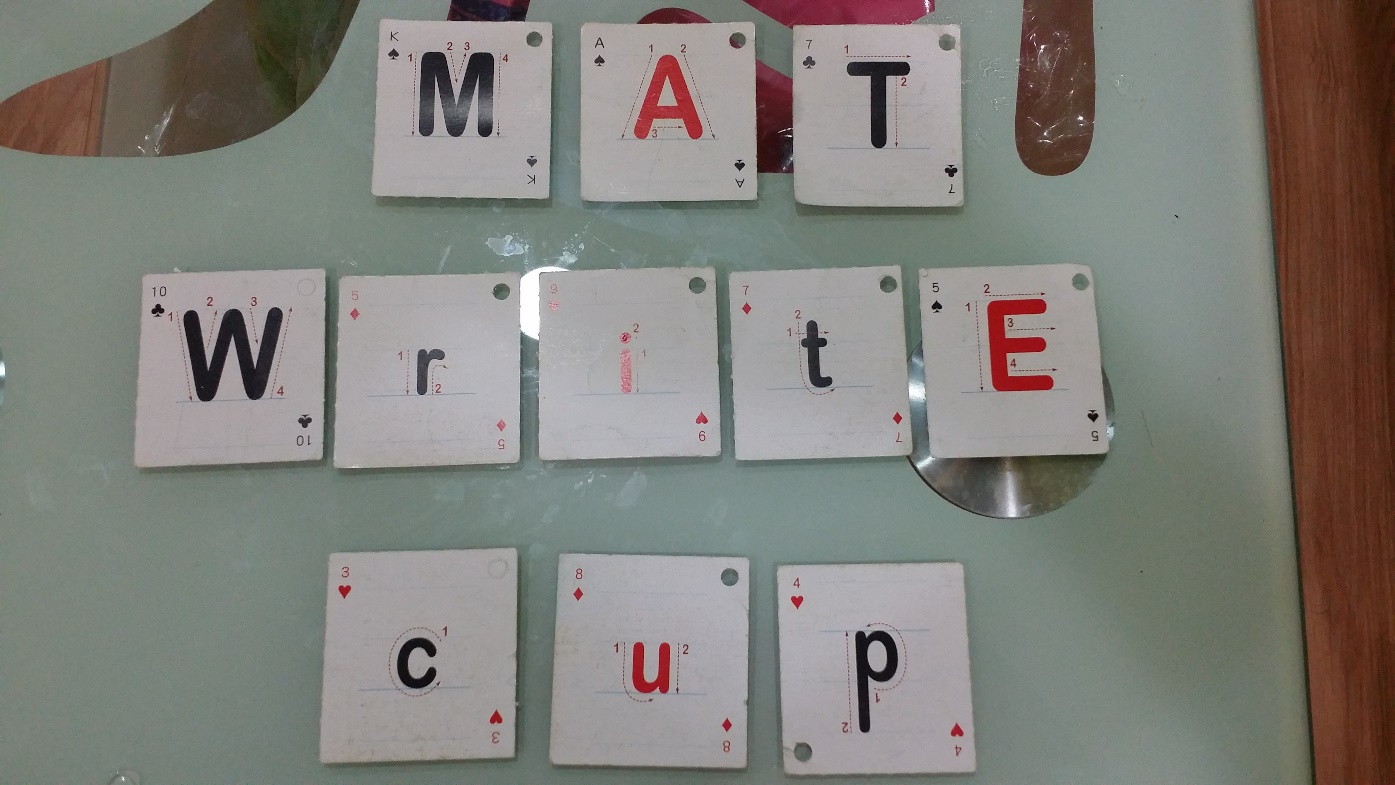 5. Time’s up! Let’s count how many scores you can get.
A whole word→ each letter counts 5 dollars.
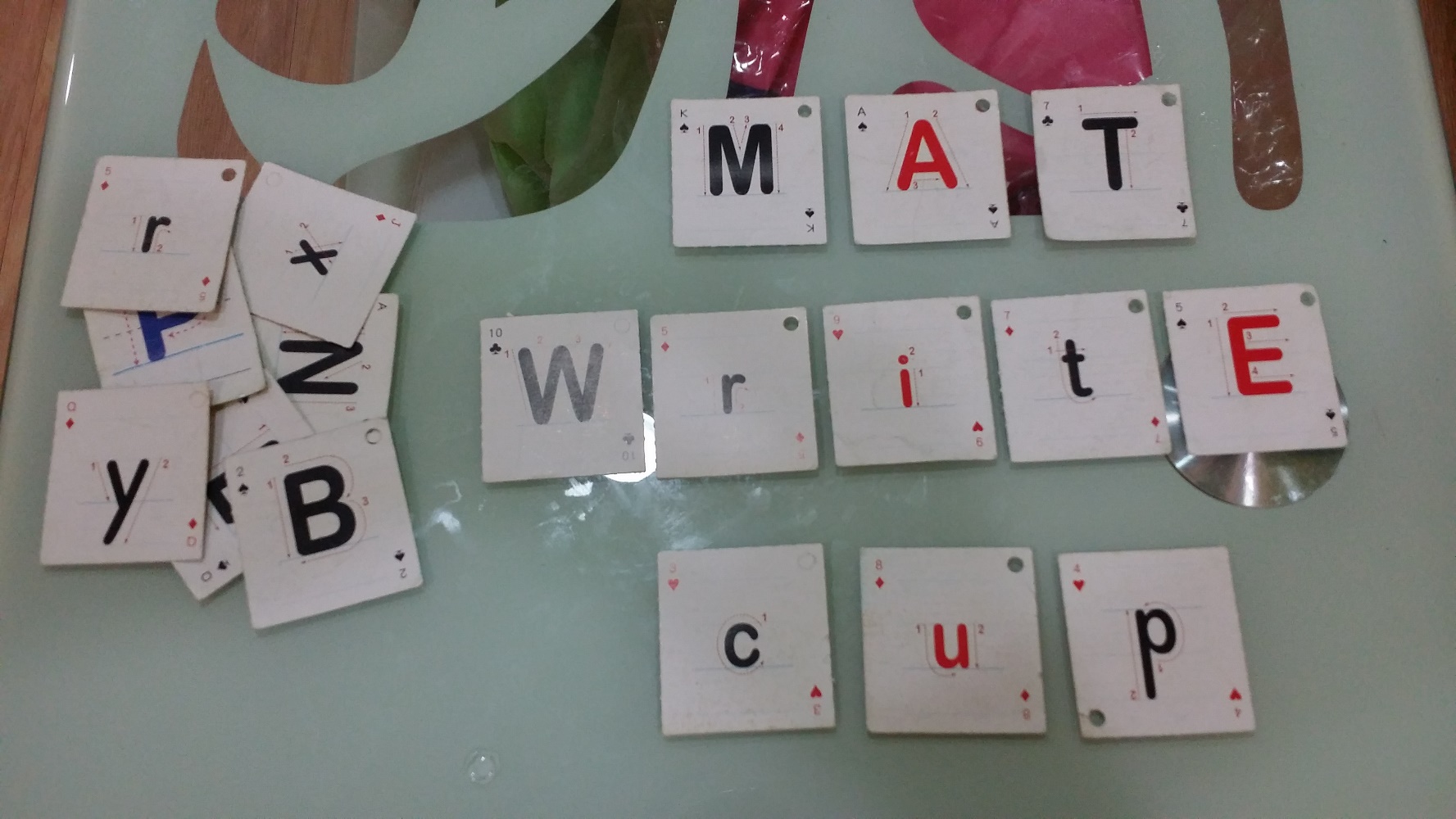 $15
$25
No use,
No scores!
$15